Basic Subsite Project Kick-OffProject NameDate
Your Name, Project Manager
yourname@visioninternet.com
310-656-3100 x extension
1
Today’s Agenda
Introductions. Introduce ourselves and start to get to know each other.
Project scope.  Discuss the overall project scope and confirm your key priorities. 

Implementation process. Walk through Vision’s website implementation process, identifying key deliverables and turnaround times expected by both teams.
Project roles and client approval process. Describe my role and other key team roles. Discuss your approval processes and plan for any timing constraints.
Working together.  Discuss and agree on how we will communicate and work together.
Next steps.  Introduce the UX Consulting phase.
Today’s Goals & Objectives
Confirm your priorities and expectations about the implementation process

Create a solid foundation for our working relationship

Answer your questions 

Clarify the next steps
3
Introductions
Name
Title and responsibilities
Project role
Any additional information that might help us work together, such as:

Work Schedule? Upcoming time off?
Previous experience with web development?
CMS experience level?
Project Scope & Priorities
Scope
Unique components or services included in the contract

Priorities that will make this project successful for you, such as:
Design, functionality?
Target launch date?
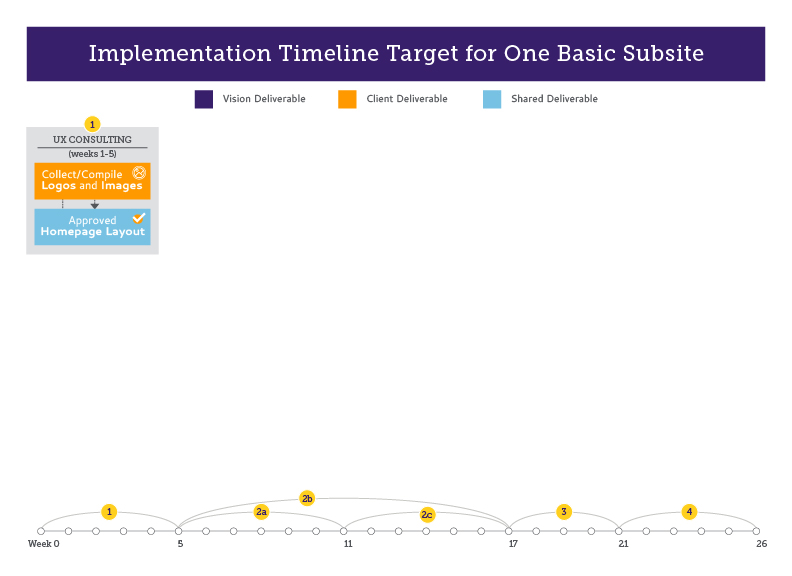 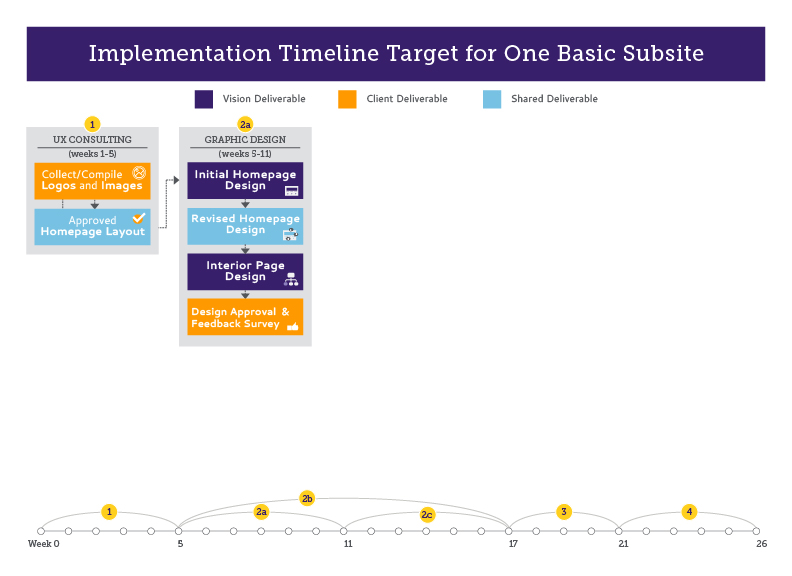 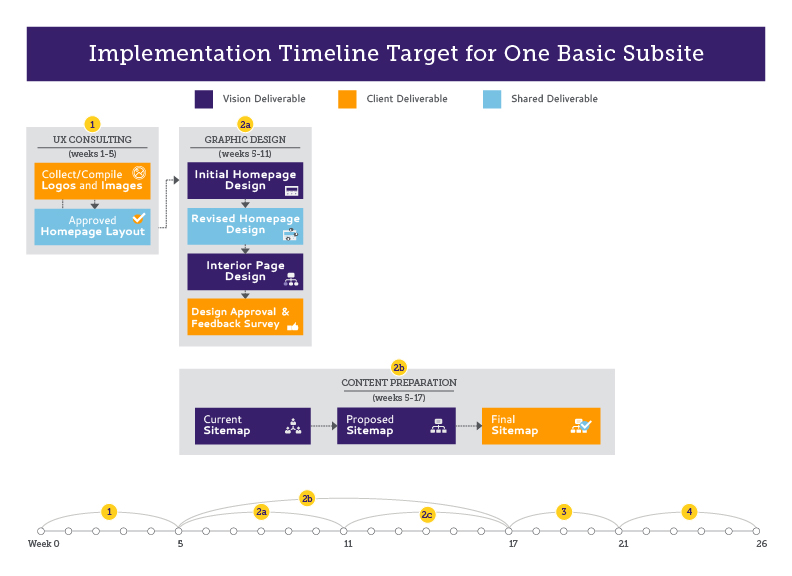 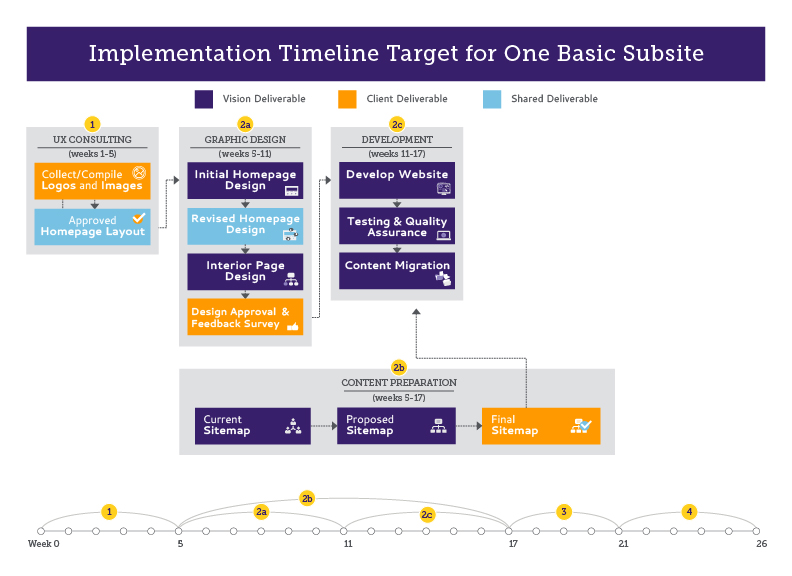 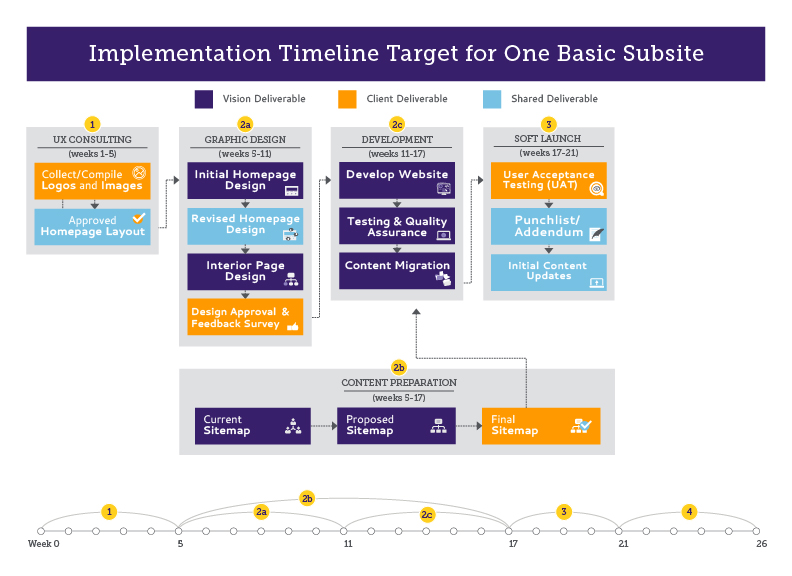 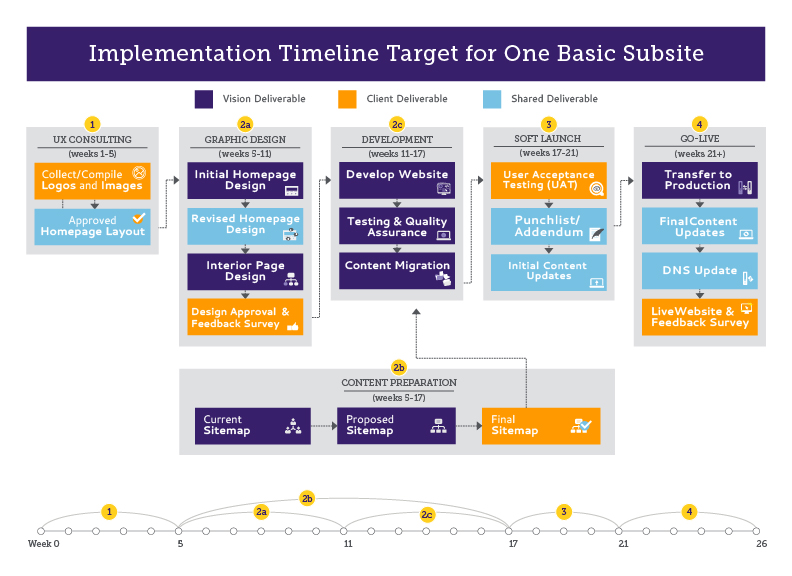 3. Implementation Timeline
Implementation Process: A Closer Look
UX Consulting
Provide graphics and logos
Project Manager will create wireframe based on Main Site
Graphic Design 
Commit to a turnaround time (recommended 2 business days max)
Once the homepage design is signed off on, any changes to the design will result in Extra Work as per your contract

Content Migration
Review number of pages contracted for compared to total number in site
We do migration but do not rewrite or reformat content
Implementation Process: A Closer Look
Customizations 
Our CMS is highly configurable to your meet needs, and it is in both of our best interests to avoid customizing the platform beyond these configurations. 
If any requests become a customization, I will let you know and help you accomplish your needs without customization

Soft Launch
If you already have an existing website, you will be updating both sites in parallel once we migrate content and before we go live with the new site

Launch  
For a successful launch, we recommend launching the new website on a Monday, Tuesday, or Wednesday during business hours for maximum support
Roles in the Vision Team
My Role as Project Manager
My job is to guide the development of your site: to ensure we understand your priorities and needs, to set and meet overall project expectations, keep the project within scope, and coordinate Vision’s internal resources.

Other key members of the Vision team:
UX - Ensures that your website will have a solid architecture that will maximize engagement with your residents and website users.
Designers 
Production team and Developers 
Training -  Teaches your super users and web editors on how to use the CMS
Technical Support and Customer Success - Support team who will take care of you on an ongoing basis after we have implemented your site
Client Roles & Approval Process
Key Roles:
Sponsor:
Sign-off Decision Maker:
IT Contact:
Content & Assets Coordinator:

Approval Process:
Helps to understand your decision-making and approval process in order to anticipate any timing related needs before they arise for tasks such as:
Finalizing your site map
Finalizing home page and interior page designs
Going live
Working Together
Our communication tools:
Email or phone for ongoing communication
FTP, DropBox or another tool as desired for file sharing
InVision for collaboration throughout the design phase

Our communication standards:
In-office: 1 business day maximum for emails and phone calls (even if we don’t have an answer) 
Out-of-office: will notify you in advance and provide an alternate contact for time sensitive questions
You may also contact our Manager of Project Implementation, David Rodriguez, at drodriguez@visioninternet.com or (310) 656-2100 x 388
Project status updates every 2 weeks by email

Our requests of you:
Design feedback
Satisfaction surveys
Next Step
Next Step: Begin the UX phase

Client Deliverables:
Logos and Images added to Box folder by date
Analytics added to site as soon as possible (if not already added)

Timeline:
This process takes 3 weeks to: 
engage with the right people internally
gather enough web traffic history through the analytics tools
Create initial homepage wireframe
After these 3 weeks, we will hold our consulting meeting on date
In Closing
Thank you for your time today!

Any other questions? Are the next steps clear?

Follow-up with summary email

Talk to you soon!